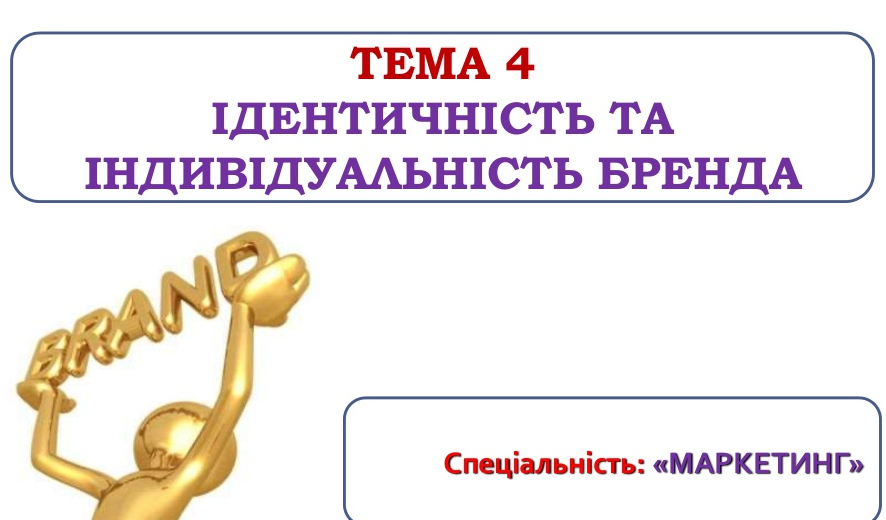 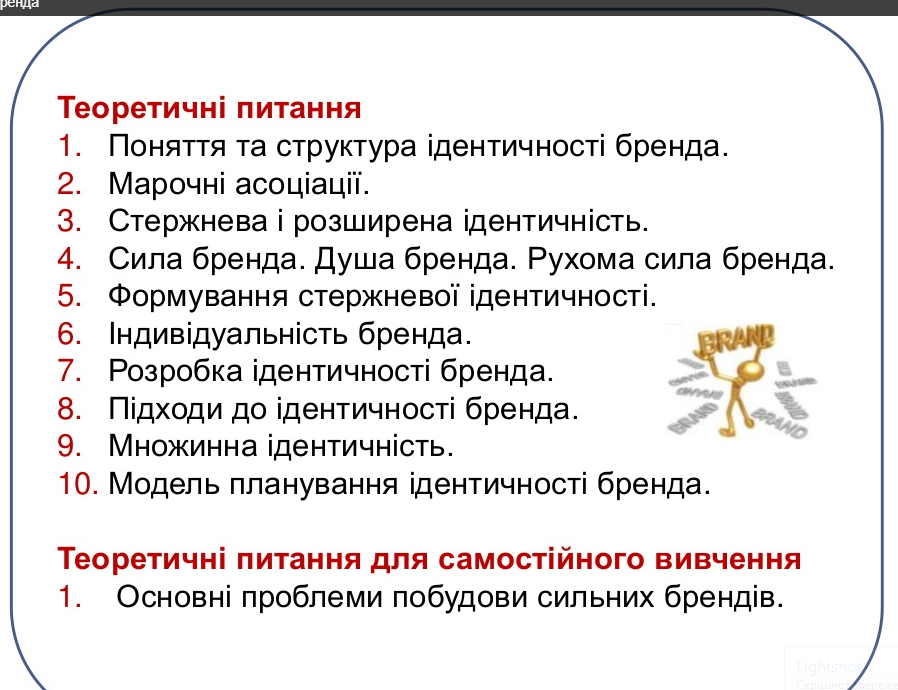 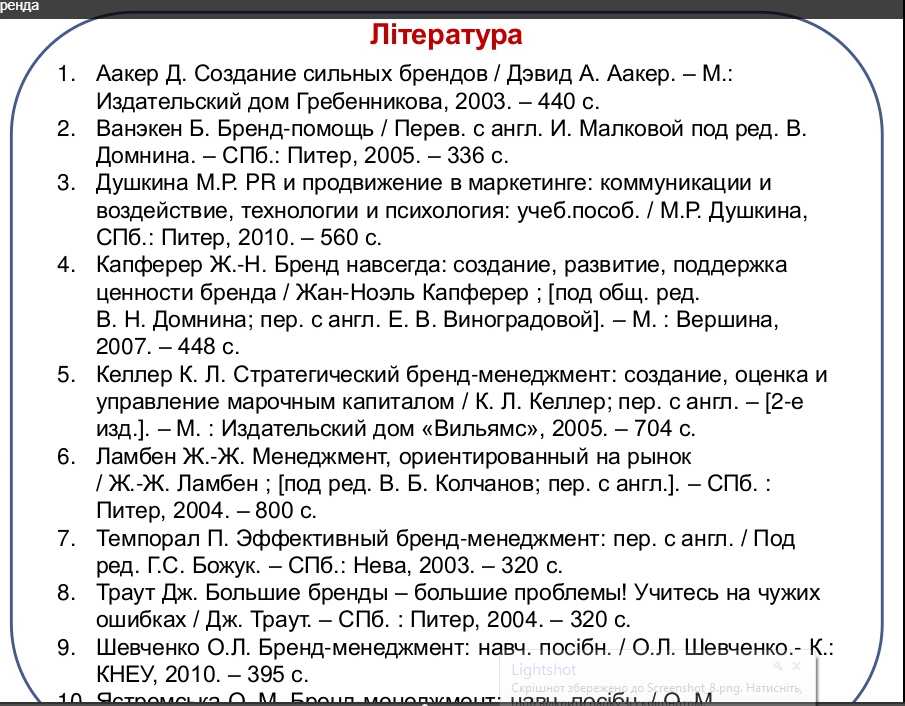 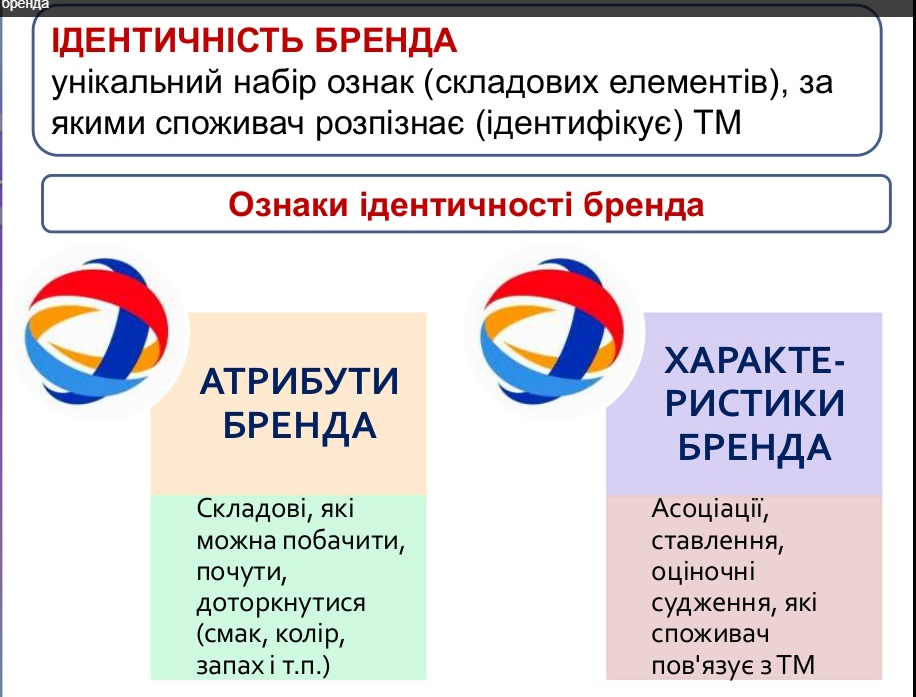 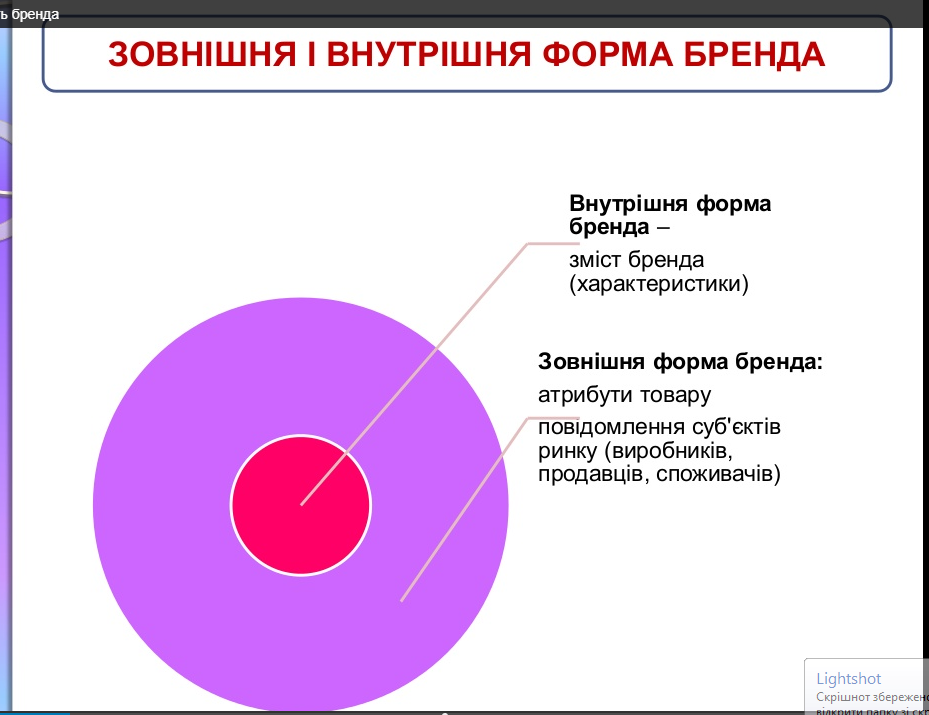 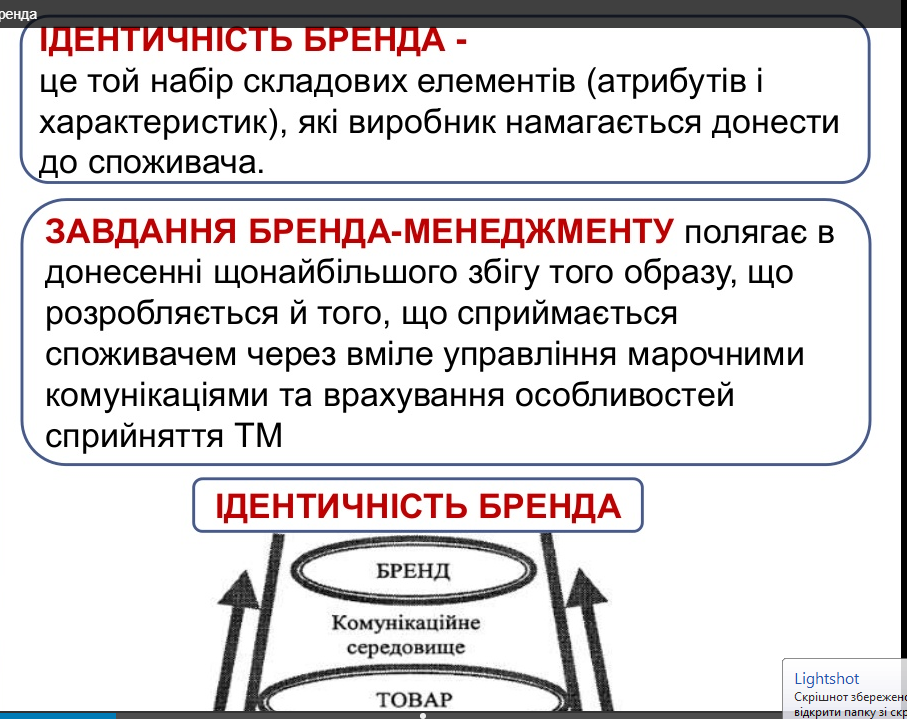 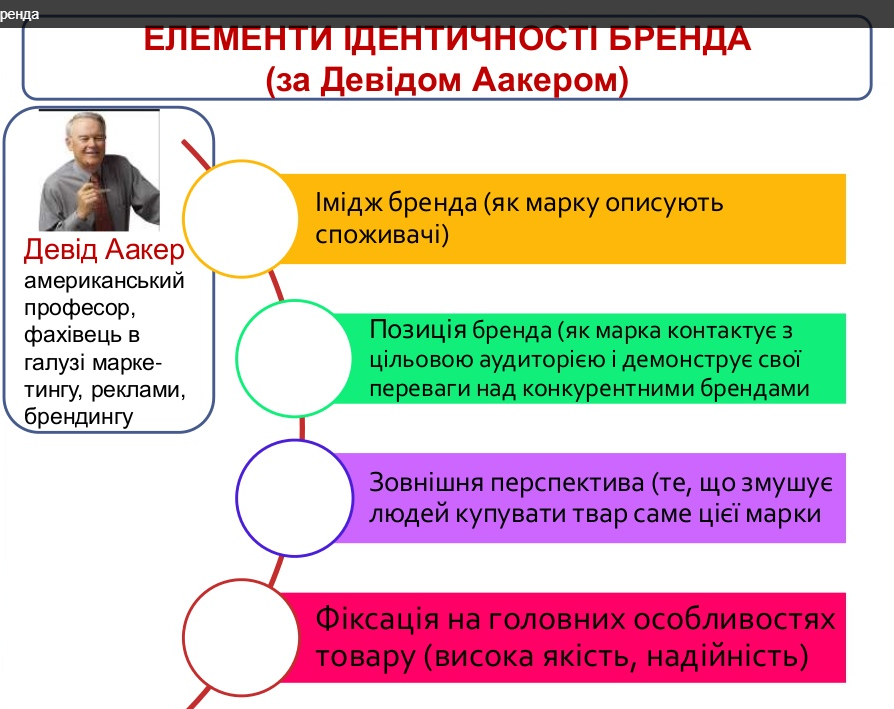 Для визначення індивідуальності бренду, найчастіше використовують «рейтингову шкалу», яку запропонував Девід Аакер.
Для формування шкали були проведені опитування 60 відомих брендів та використовувалися 114 показників. 
Результати показали, що оцінку індивідуальності можна провести за допомогою 15 характеристик, що об’єднані в 5 груп:
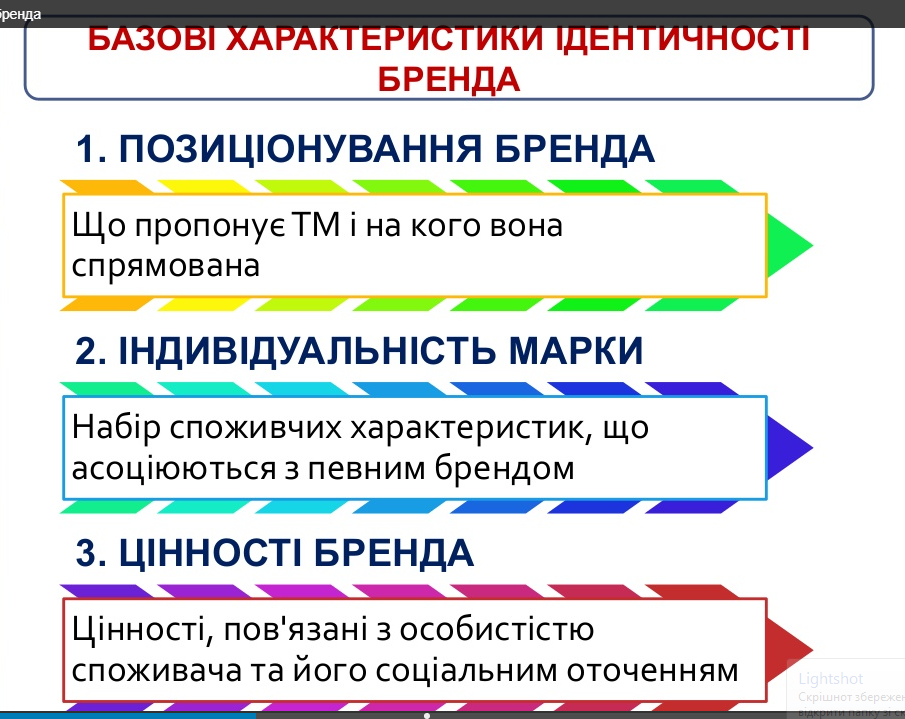 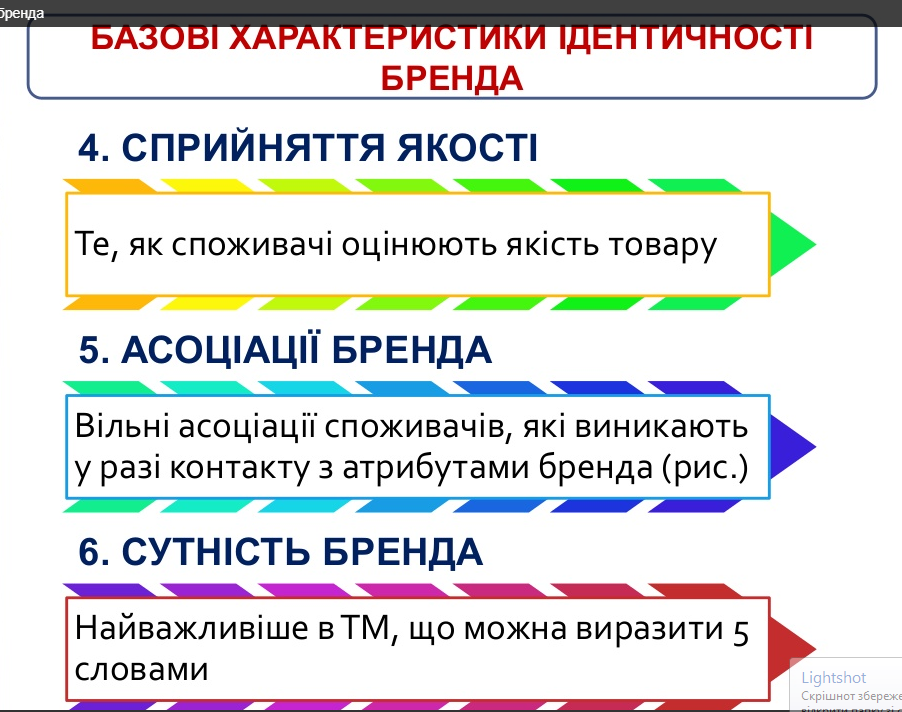 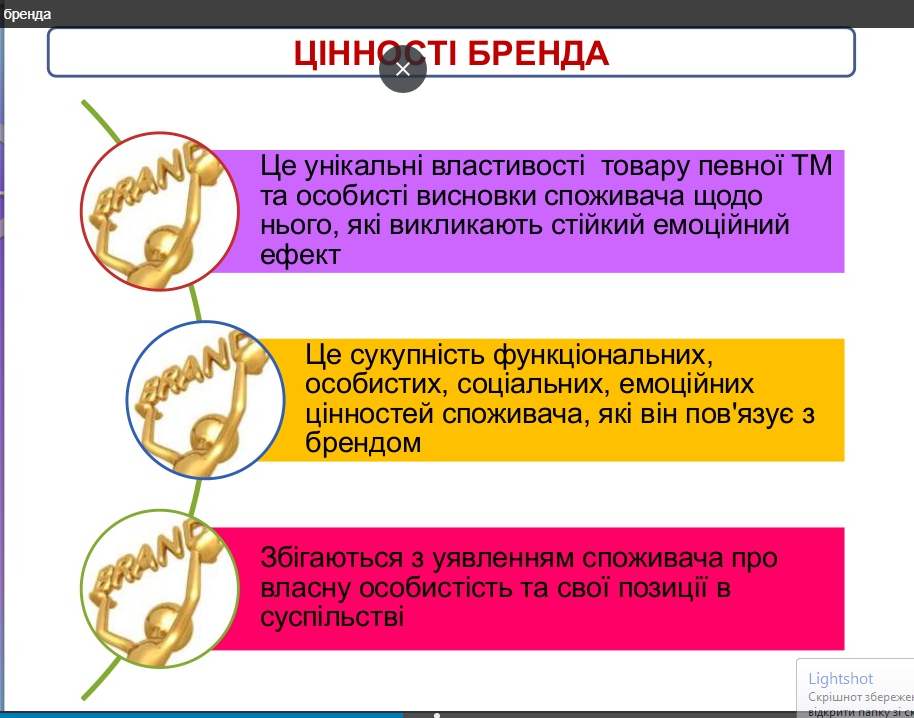 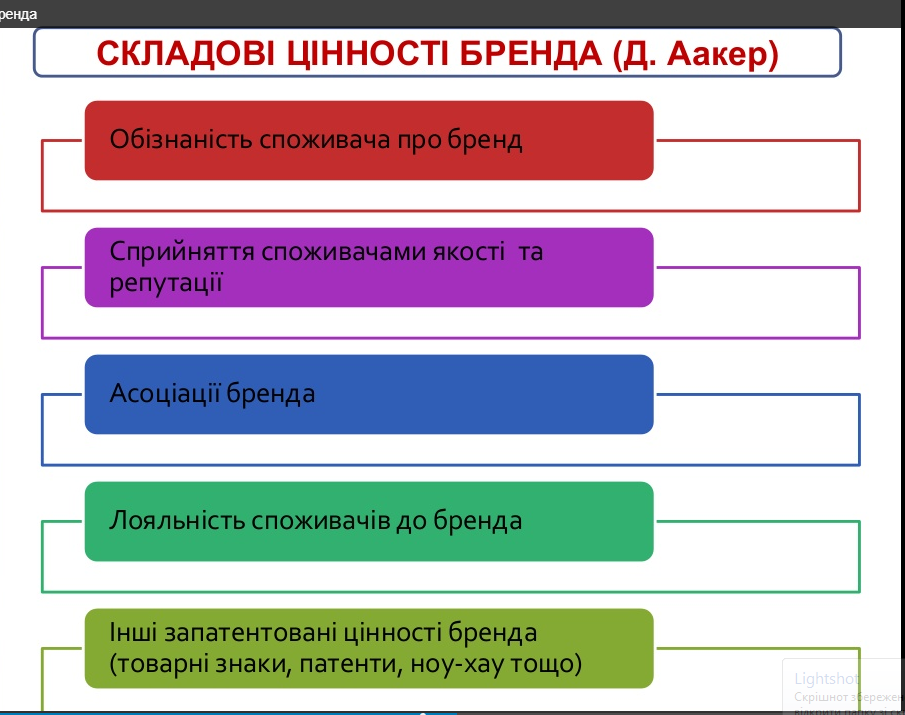 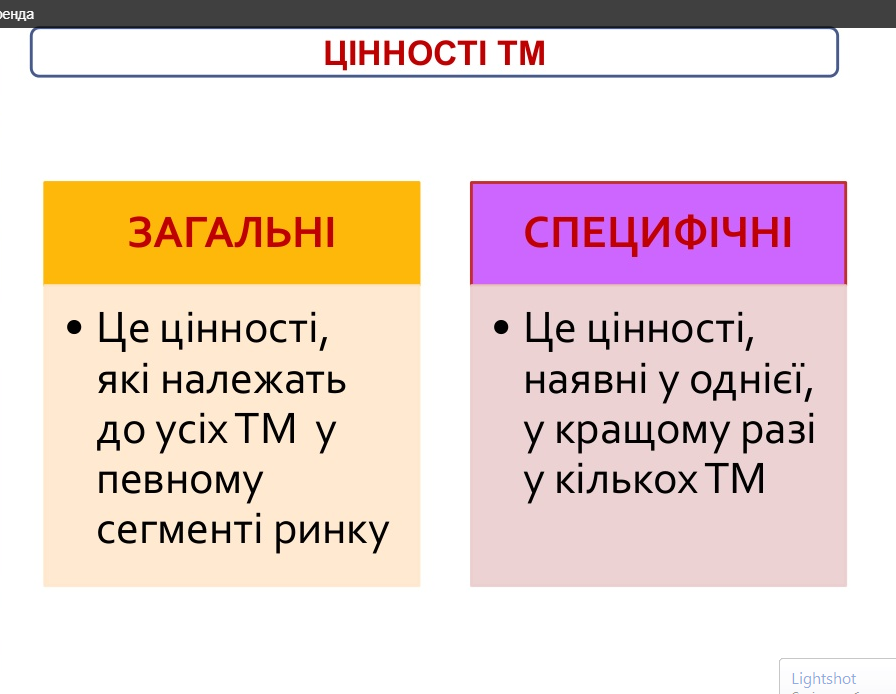 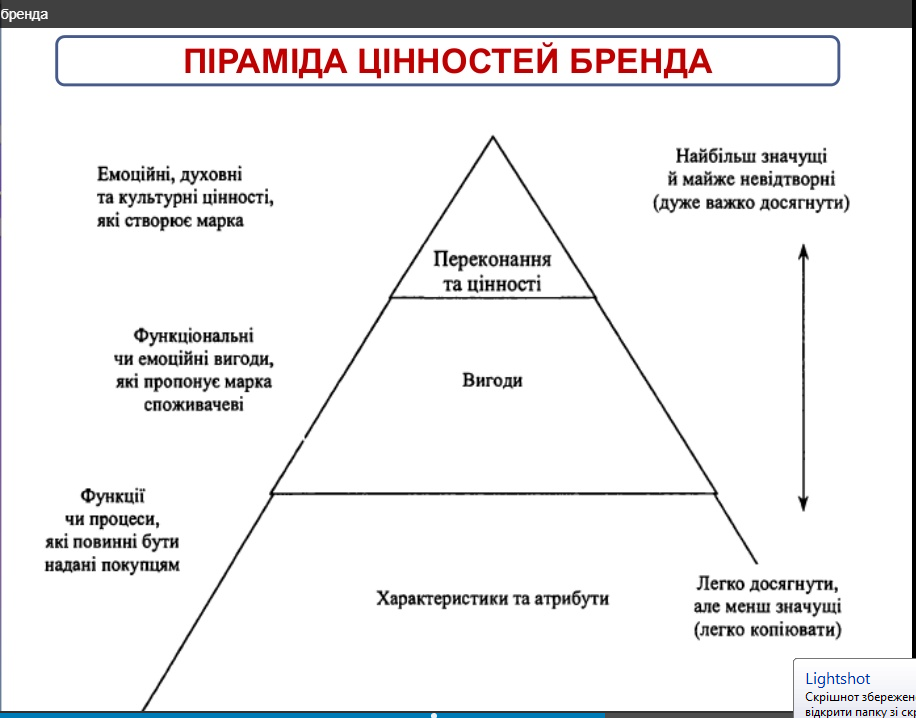 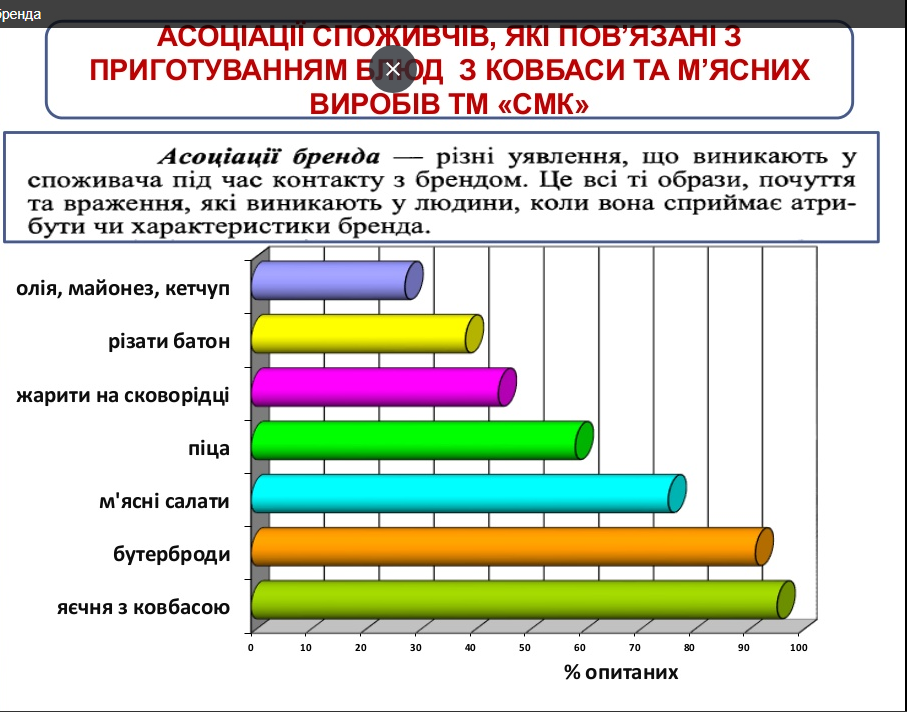 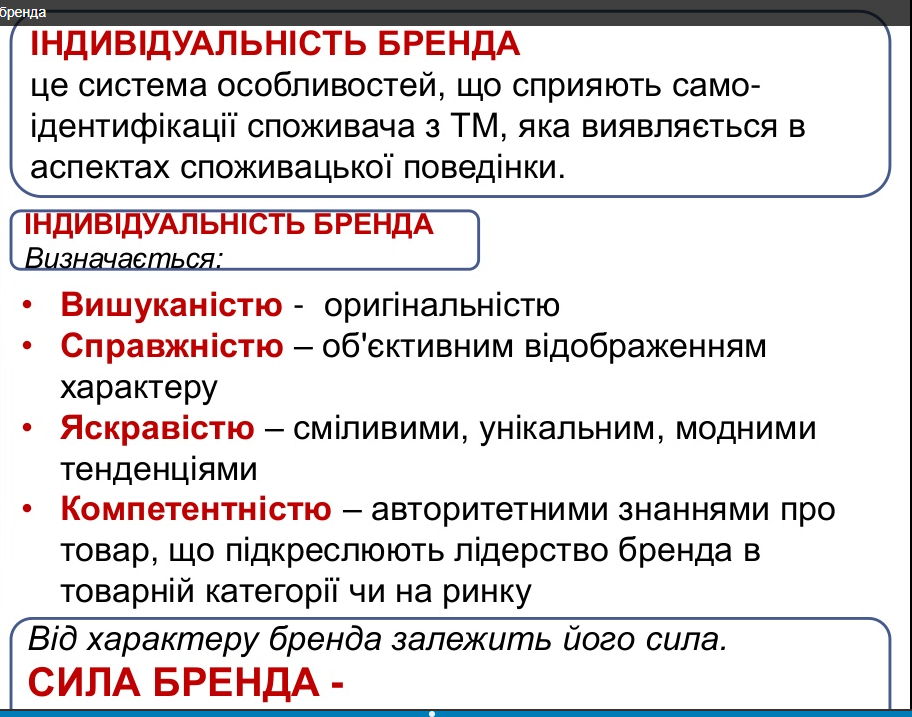 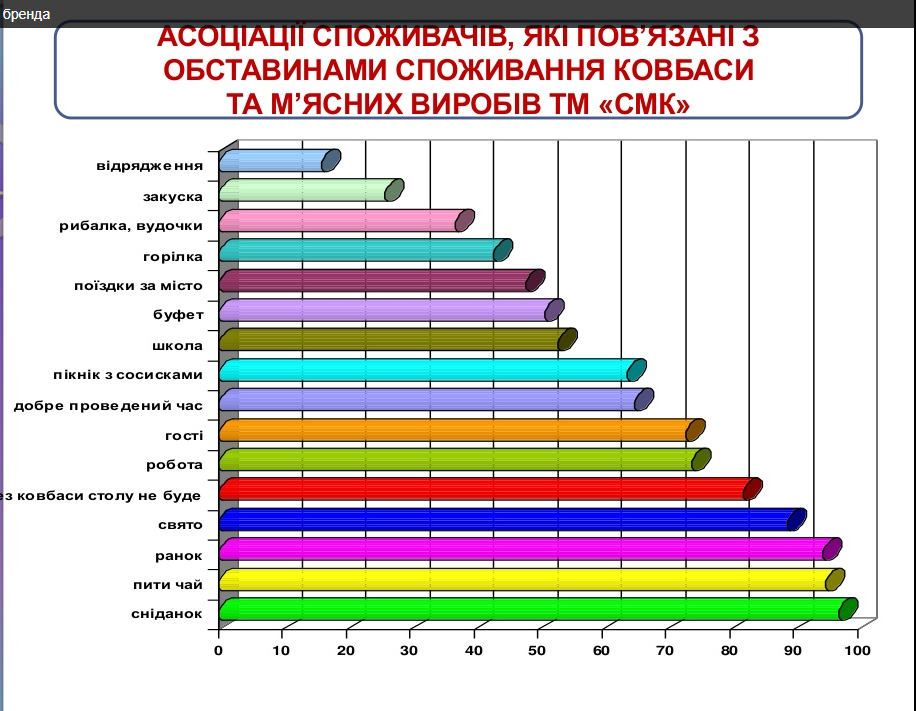 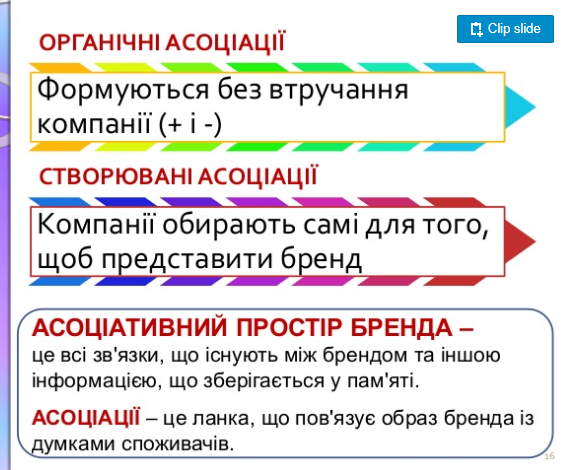 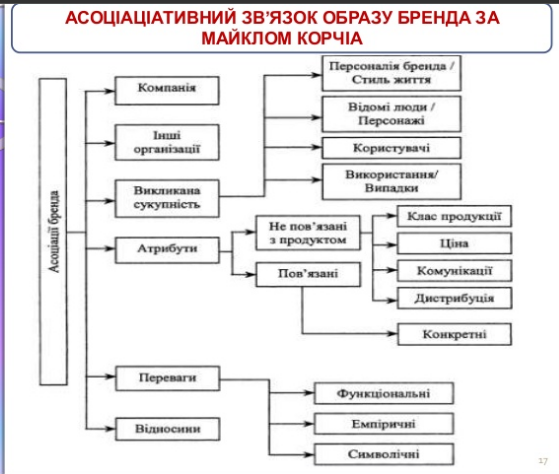 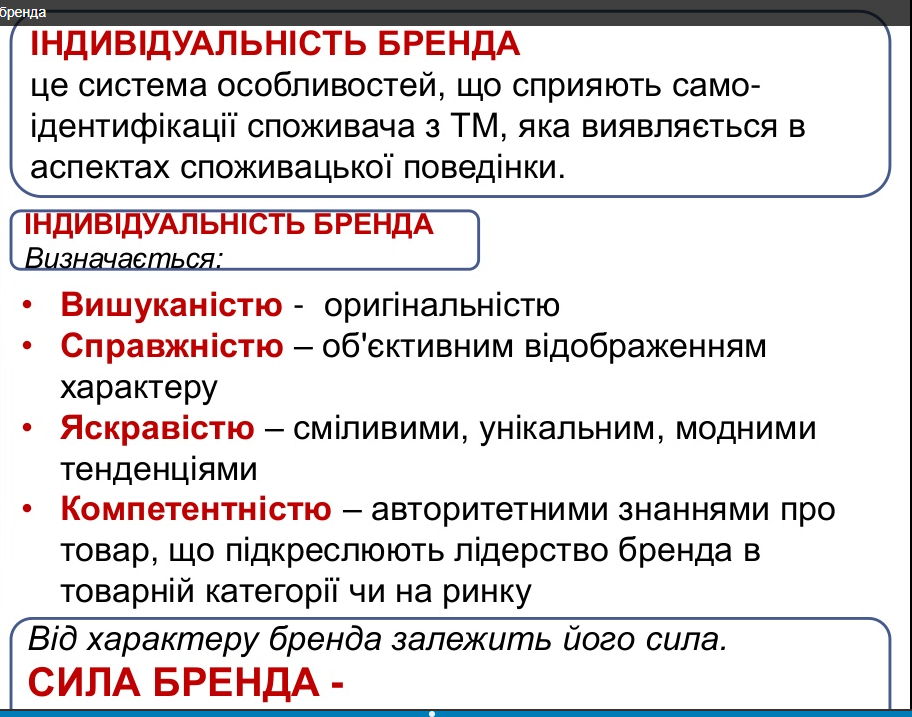 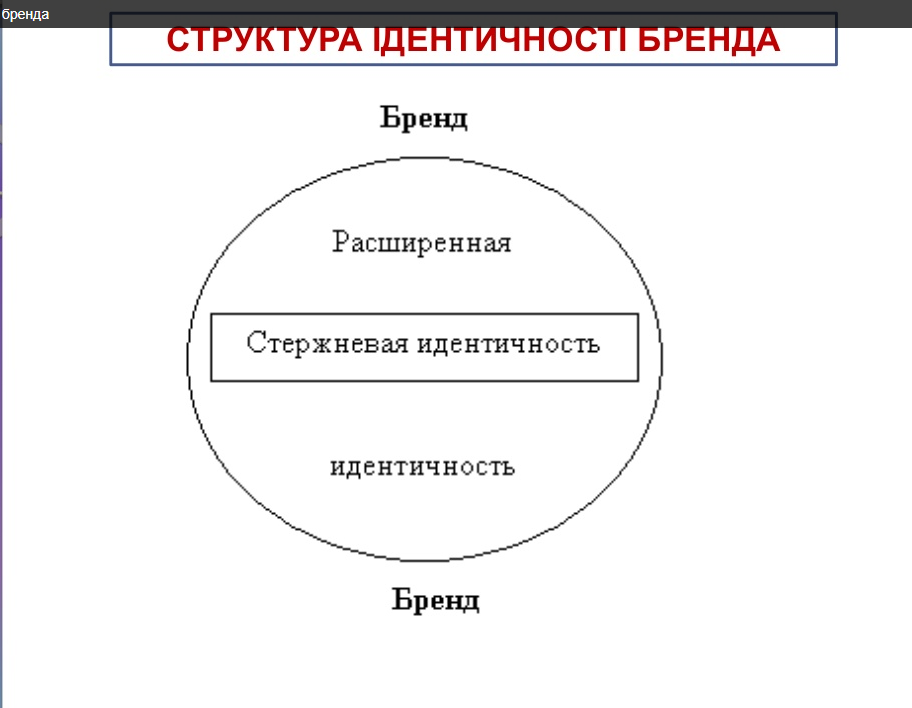